Digitalizacija u funkciji donošenja odluka na farmama
dr Vladimir Živković
Institut za stočarstvo
Uvod
Digitalno upravljanje farmama moglo bi biti najvažnija poslovna odluka koju poljoprivrednik može da donese. Pametne tehnologije povećavaju proizvodnju, a istovremeno vam pomažu da smanjite troškove. 
Tehnologija može pomoći da se sakupe svi podaci na jednom mestu, što omogućava farmerima da dobiju najnovije informacije o svojim životinjama. Tehnologija takođe može biti moćno sredstvo za svaku organizaciju u poljoprivrednom sektoru kojoj je potrebno upravljanje znanjem, uključujući savetodavne organizacije, udruženja za uzgoj i javne organe.
Struktura optimizacije procesa
Prikupljanje podataka
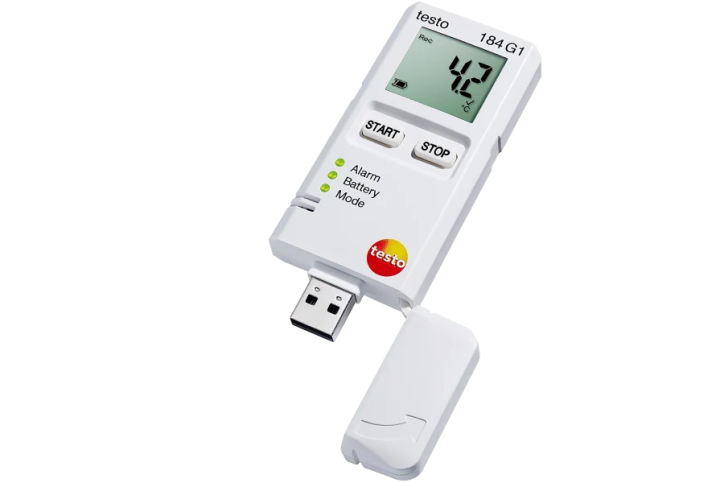 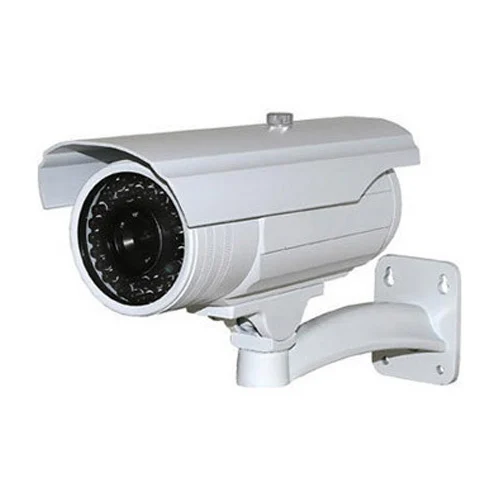 Automatizovano
Ručno
Hibridno
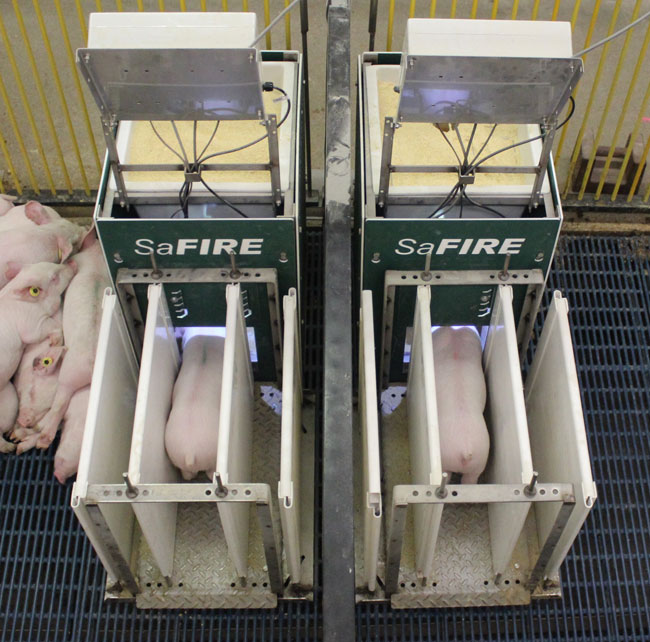 Najćešće korišćene alatke

Čovek
Senzori
Kamere
Sistemi za praćenje proizvodnih parametara
Sistemi za praćenje kretanja životinja
Softveri
Analiza podataka
Nakon prikupljanja, podatke struktuirati i sistematizovati
Postaviti analitičke ciljeve 
Odabrati adekvatne modele za obradu podataka
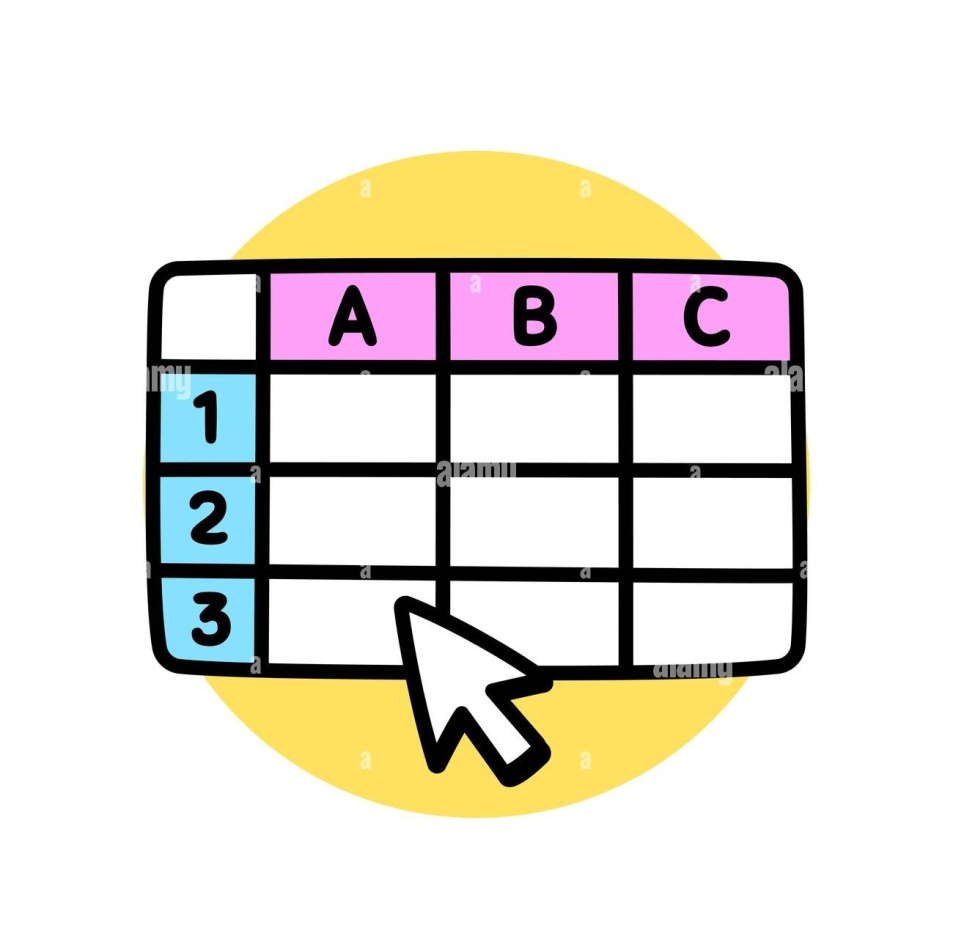 Obrada podataka
Softverska rešenja
Statistički programi
Grafički prikazi rezultata
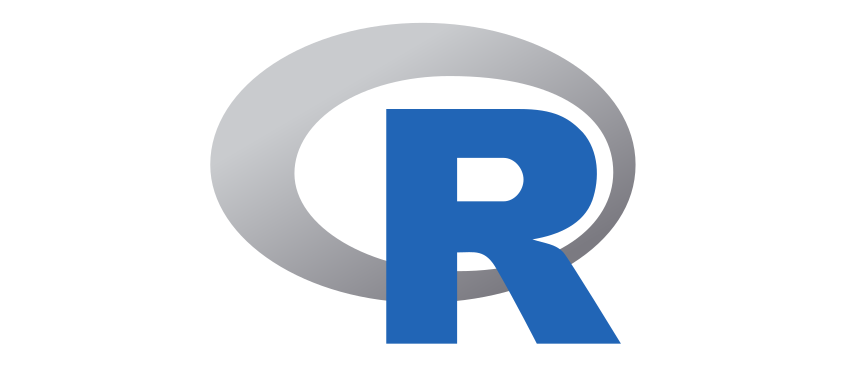 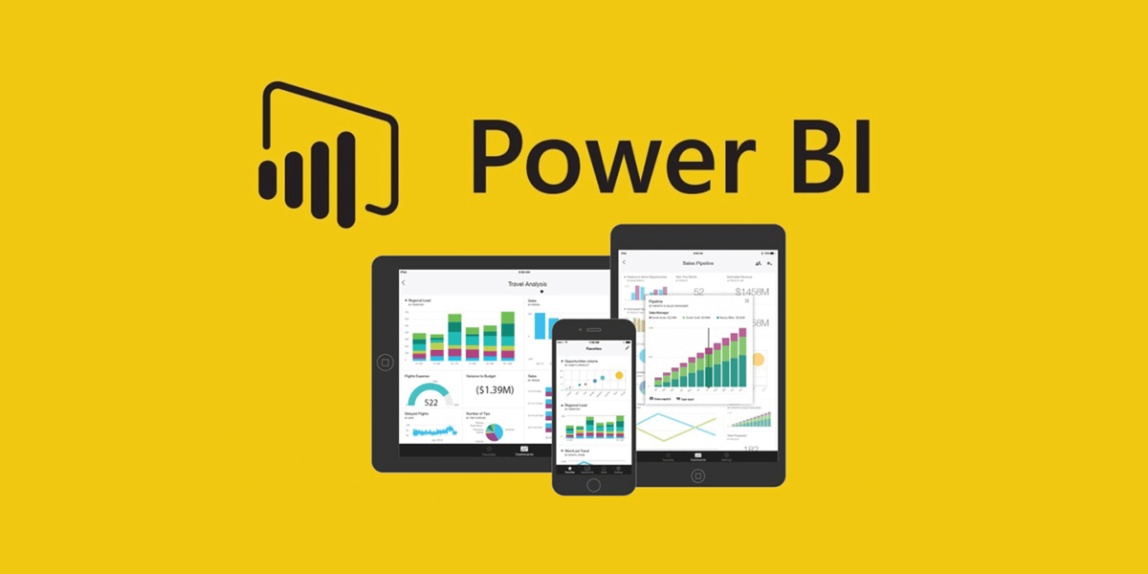 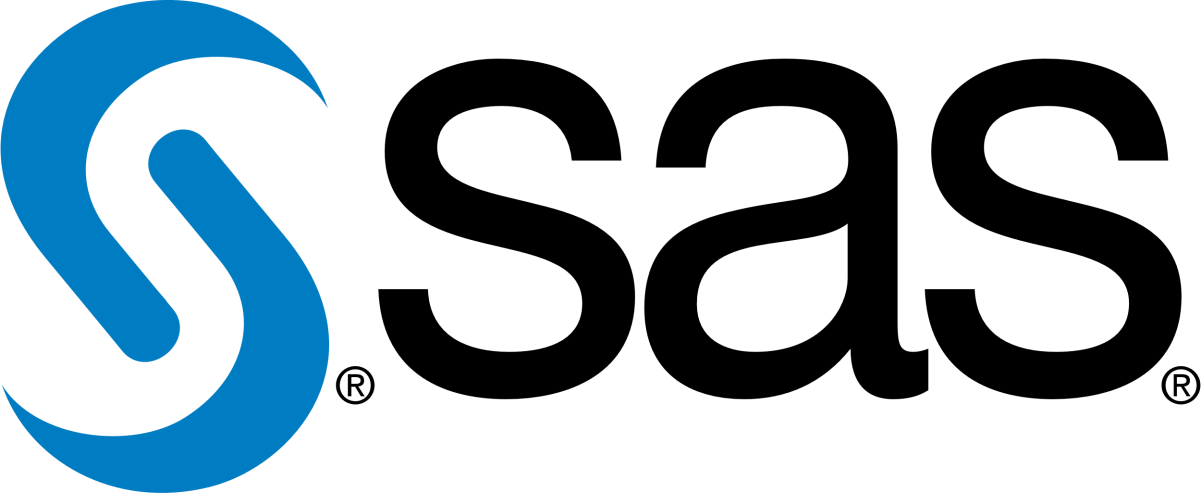 Donošenje odluka
Šta su ciljevi?
Optimizacija i poboljšanje procesa
Alternativna rešenja
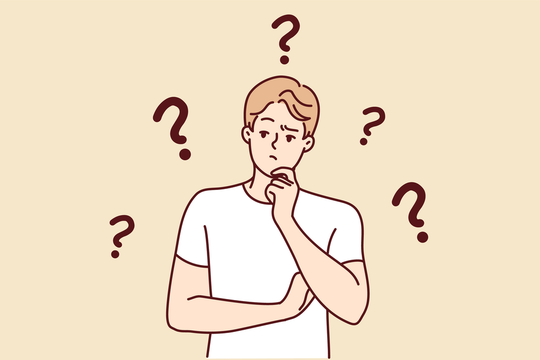 Prednosti
Smanjenje radne snage
Precizniji rezultati
Poboljšanje proizvodnje
Velika početna ulaganja
Potrebna edukacija u korišćenju alatki
Nedostaci
Zaključak
Digitalne tehnologije će samo nastaviti da dobijaju na značaju u upravljanju farmama i poljoprivredi. Oni će povećati produktivnost, efikasnost i na kraju zadovoljstvo kupaca. 
Kako pronalazimo nove načine za proizvodnju hrane na održiv i efikasan način, digitalne inovacije će igrati veliku ulogu.
HVALA NA PAŽNJI!!!